ТРЕНИРУЕМ 
 ПАМЯТЬ

МБОУ «Гимназия №152» г.Казани
Ивлева н.н.
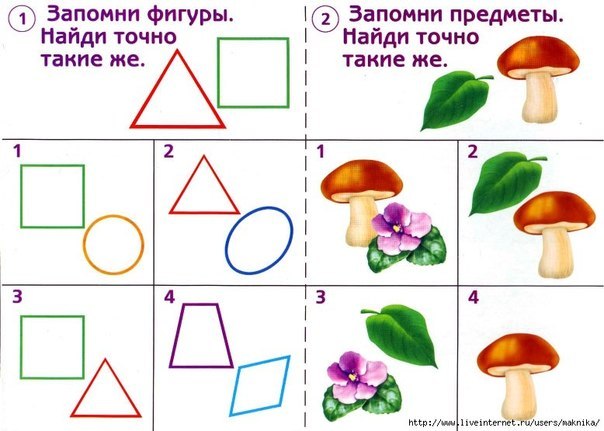 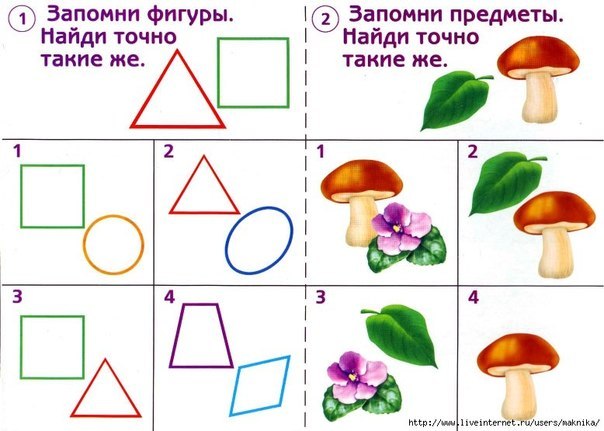 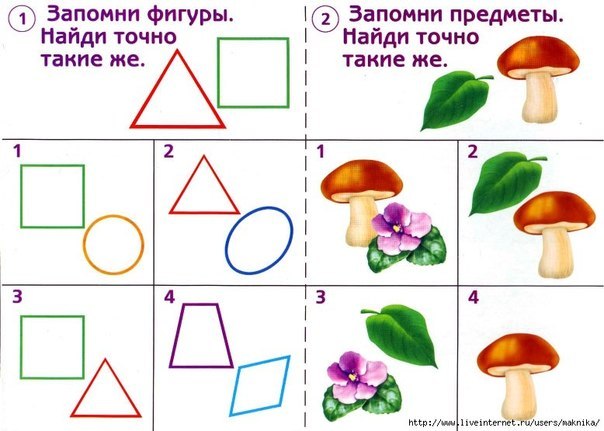 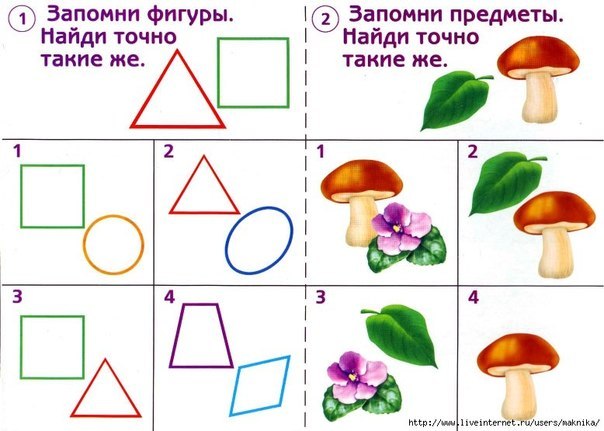 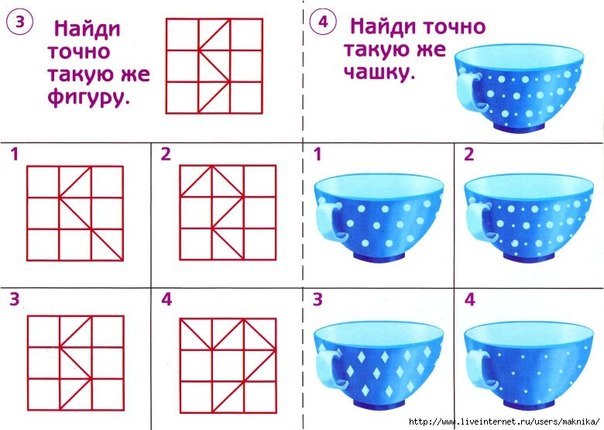 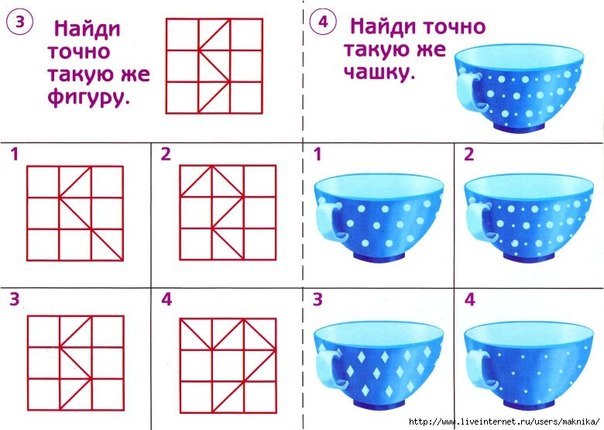 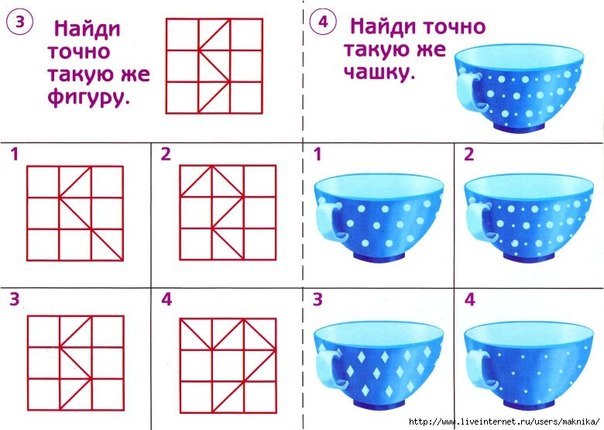 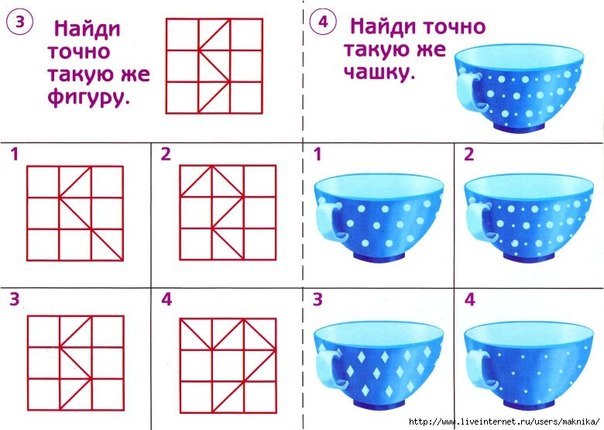 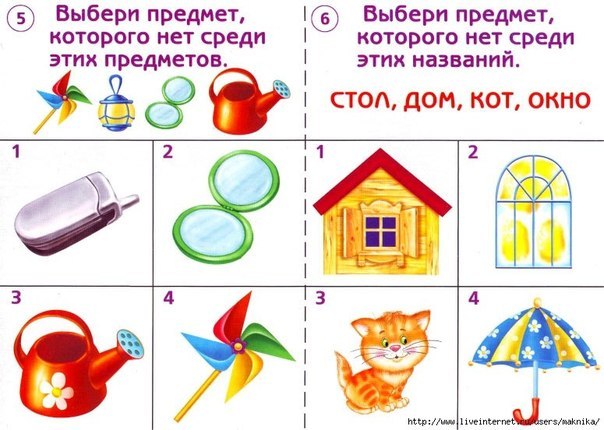 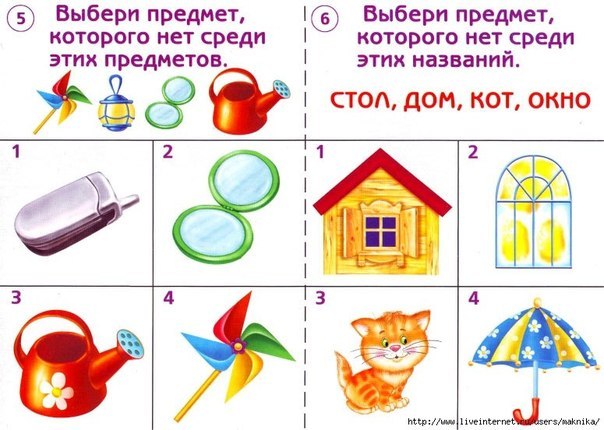 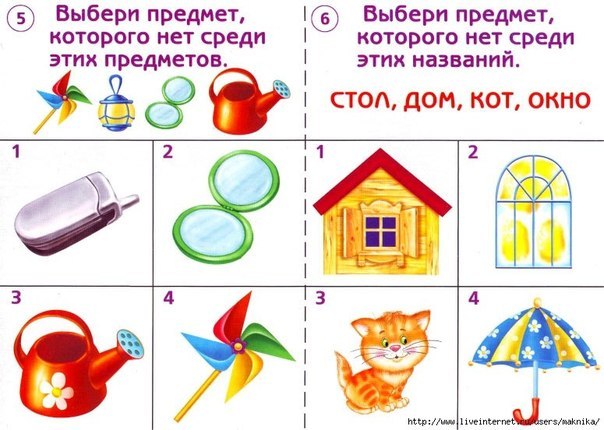 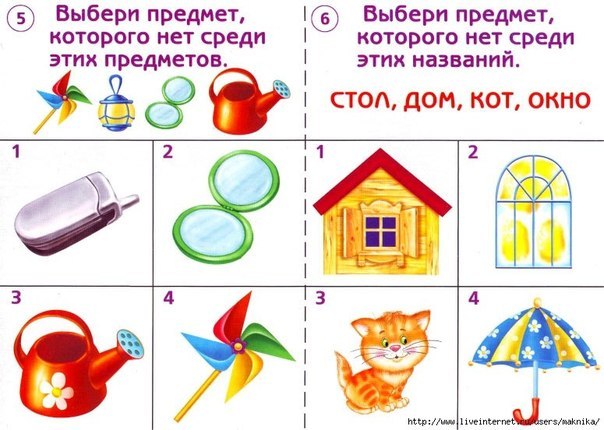 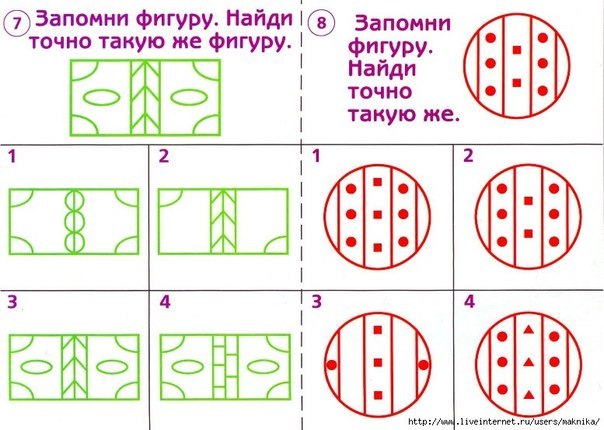 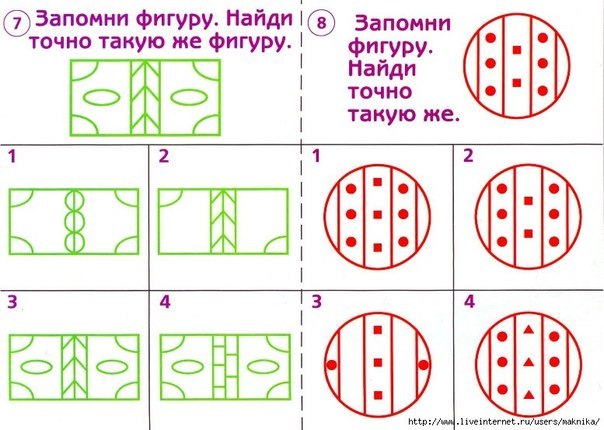 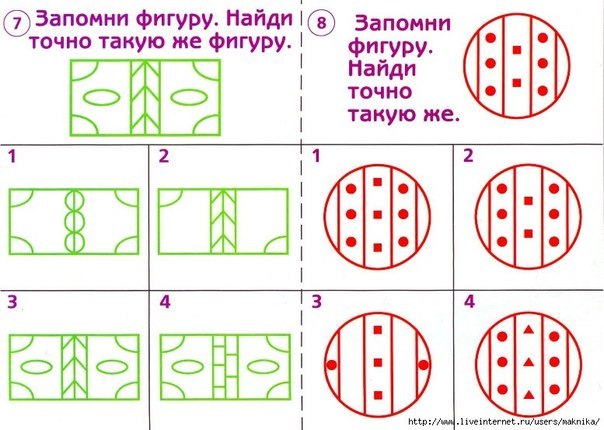 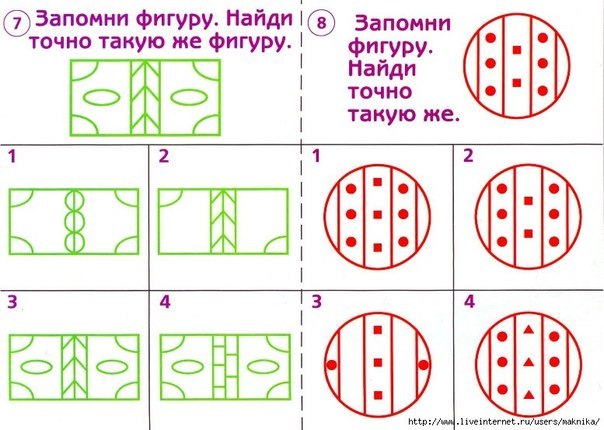 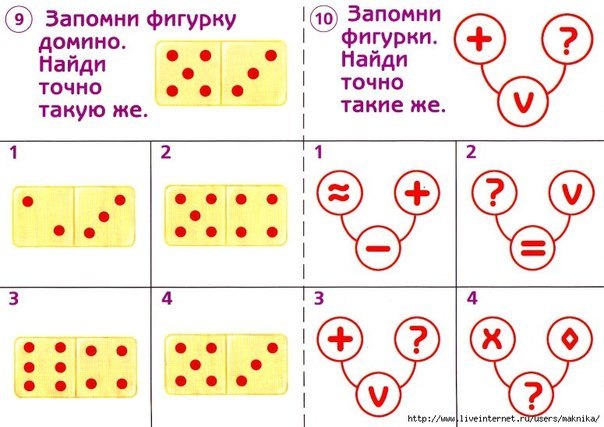 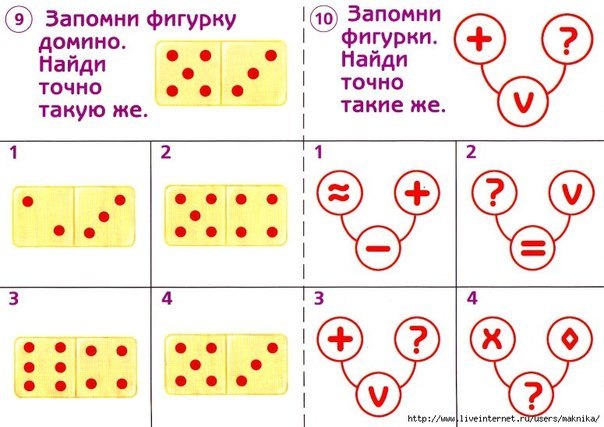 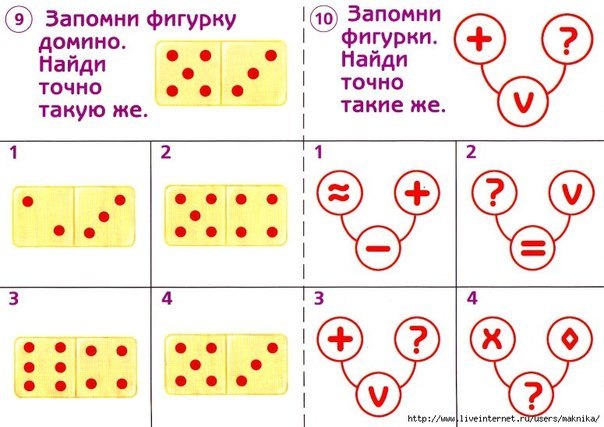 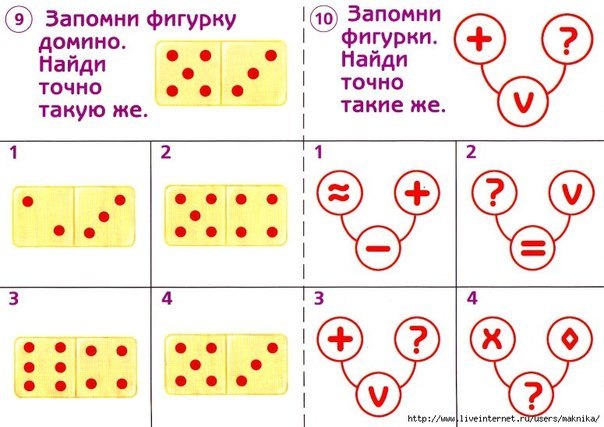 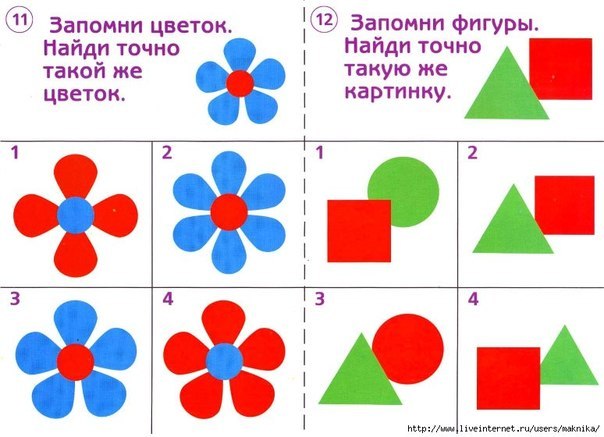 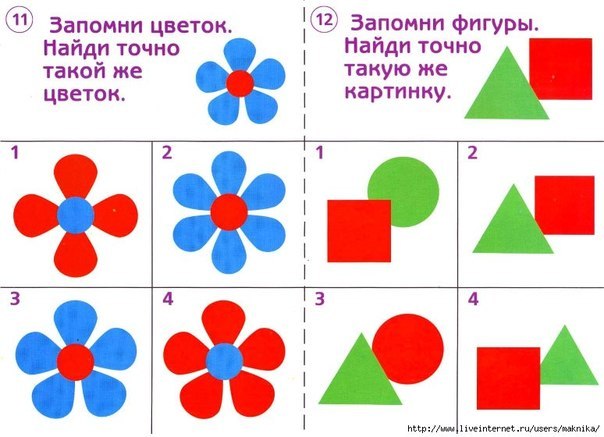 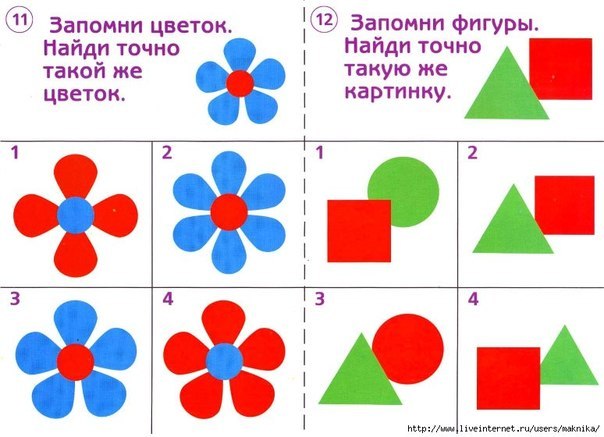 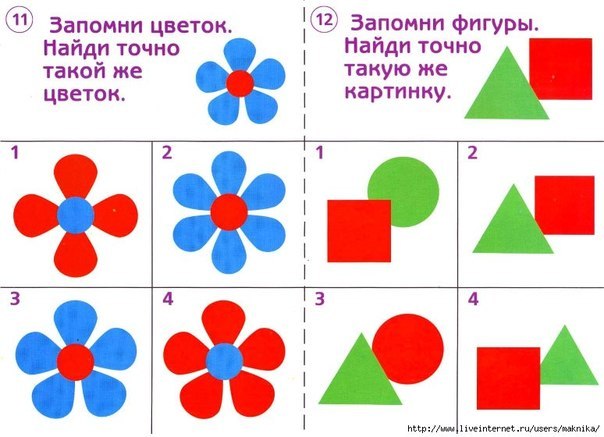 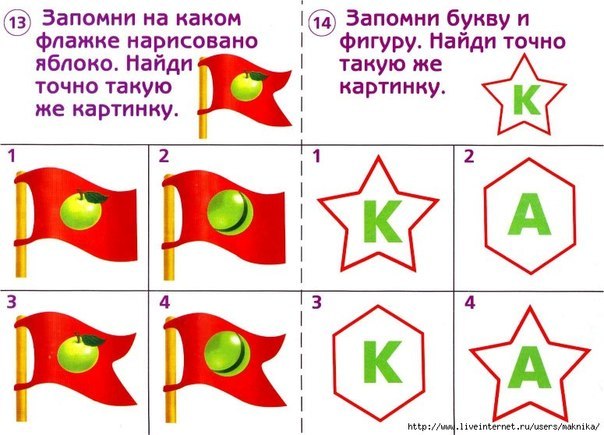 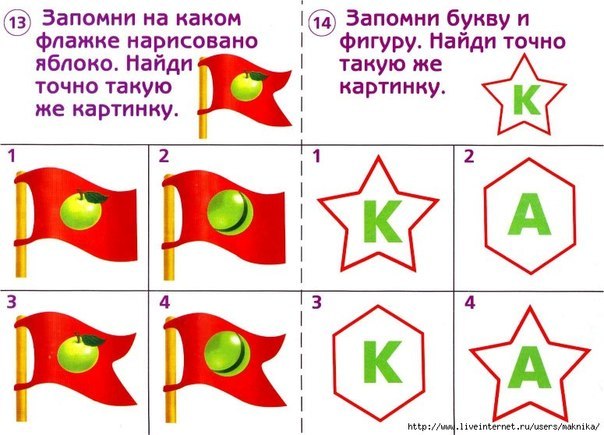 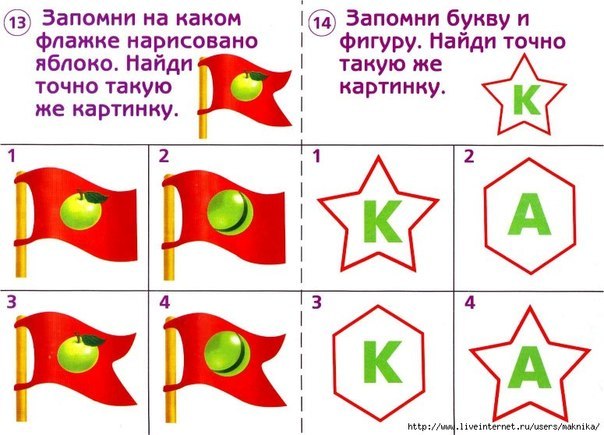 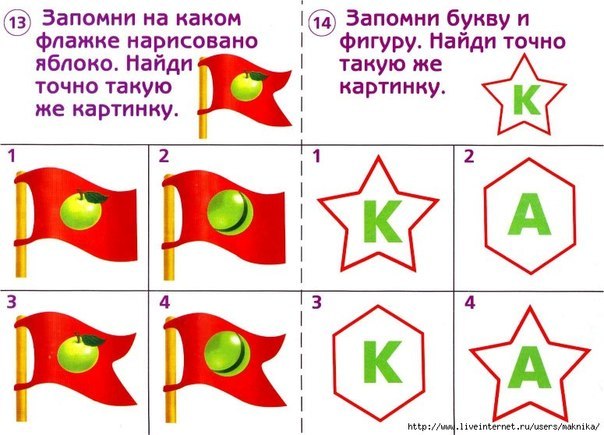 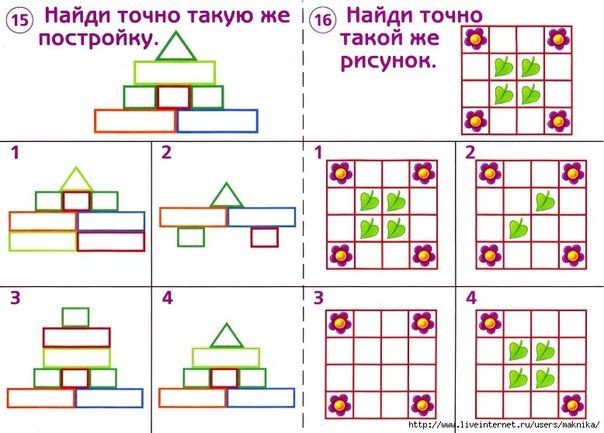 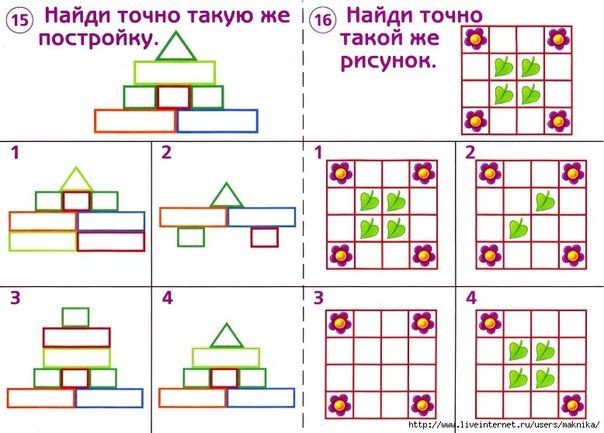 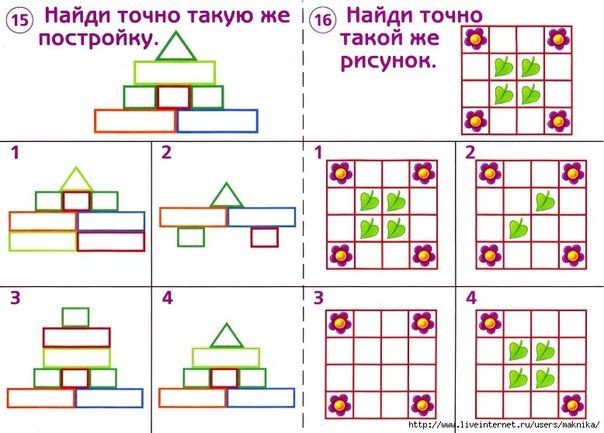 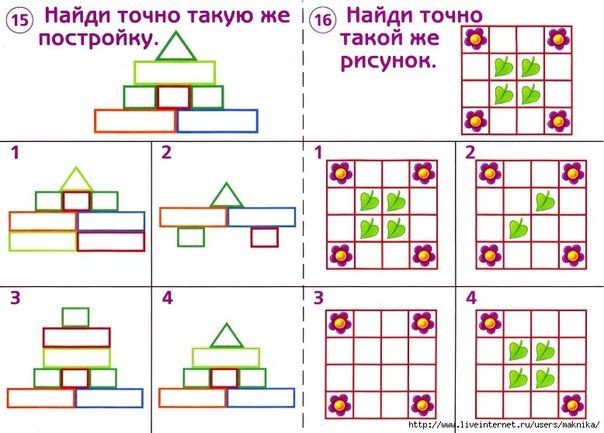 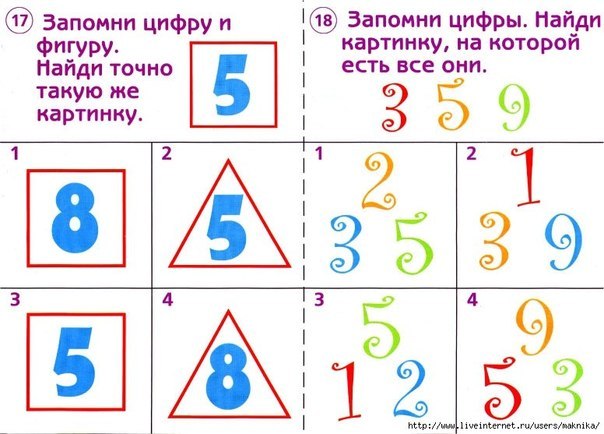 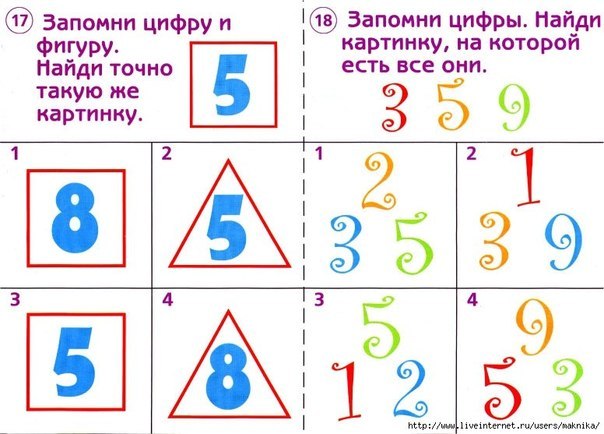 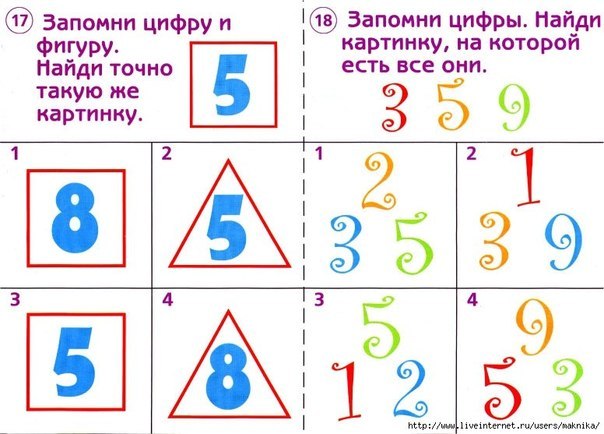 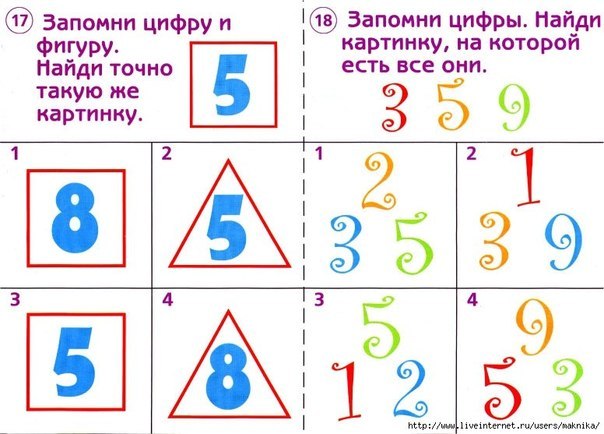 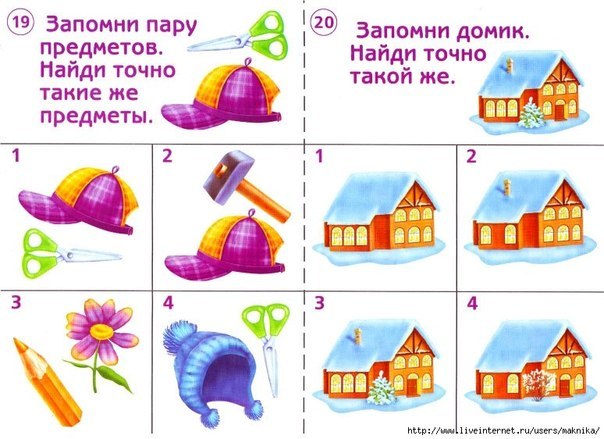 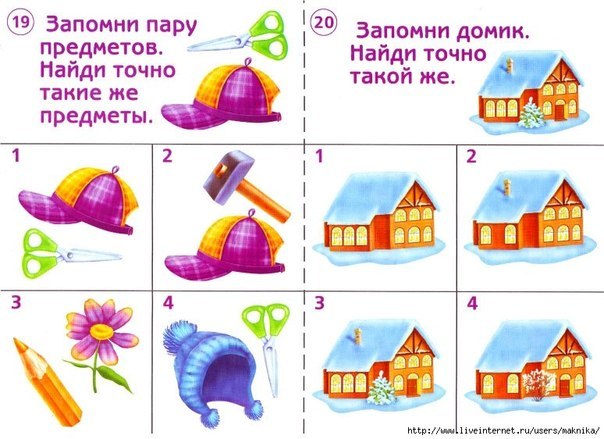 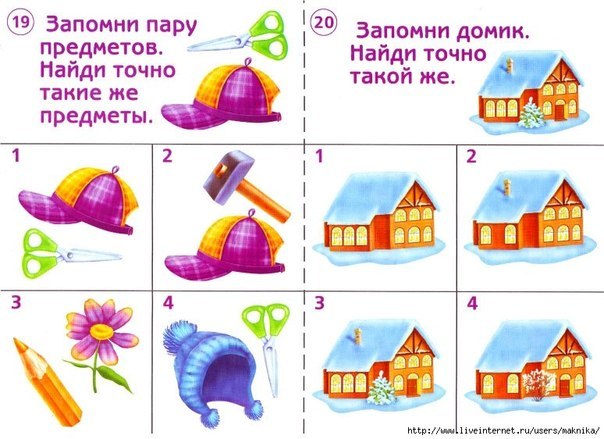 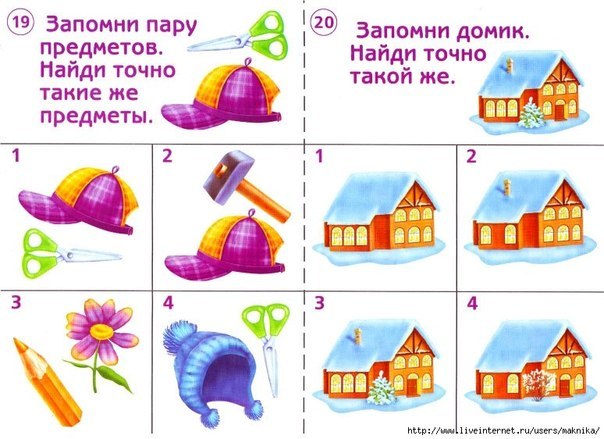 Original: http://cs7008.vk.me/v7008042/1015c/2dMarAuxwPA.jpg



http://vk.com/dlya_mam?z=photo-37086289_304537776%2Fwall-37086289_165118